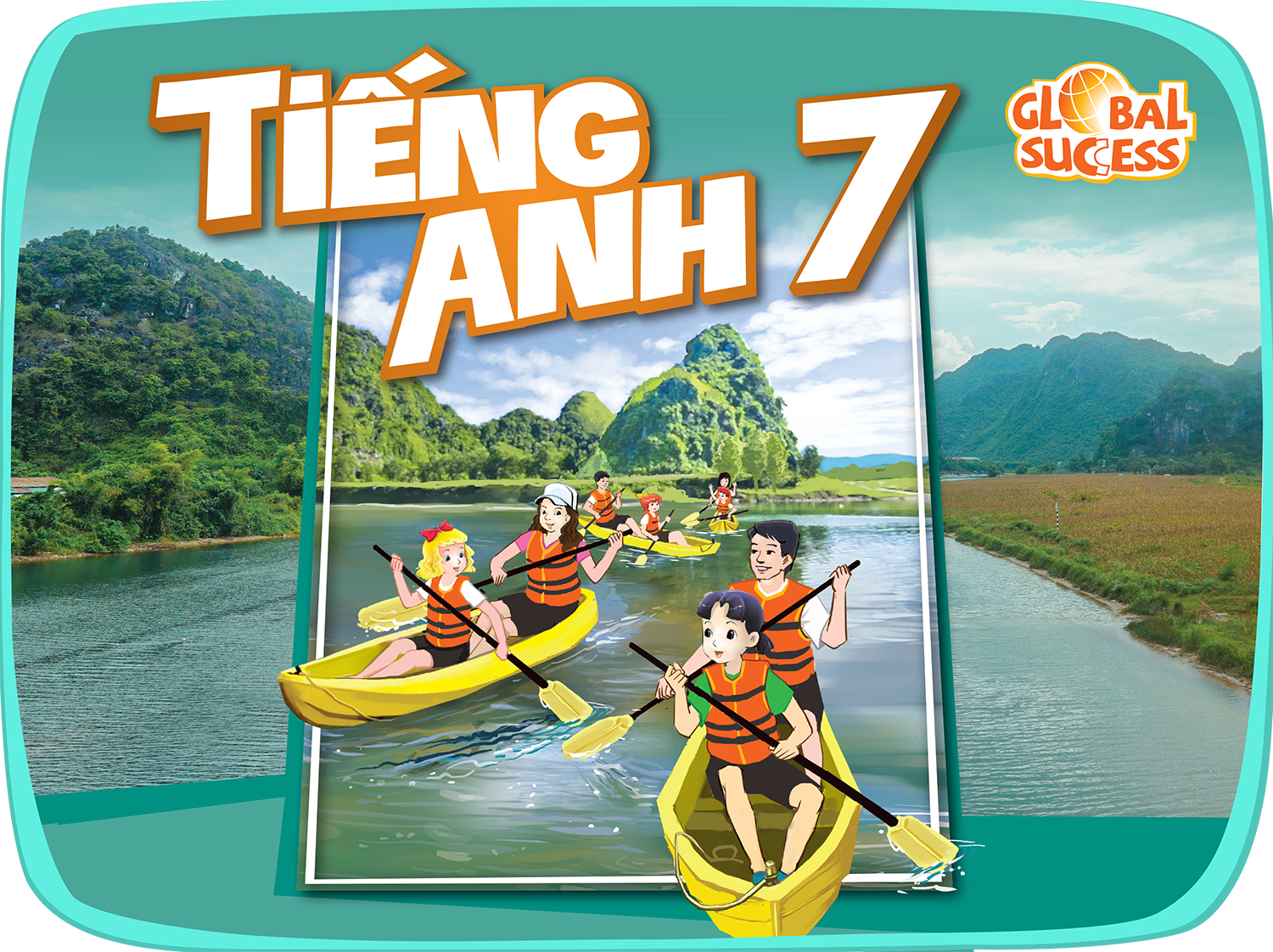 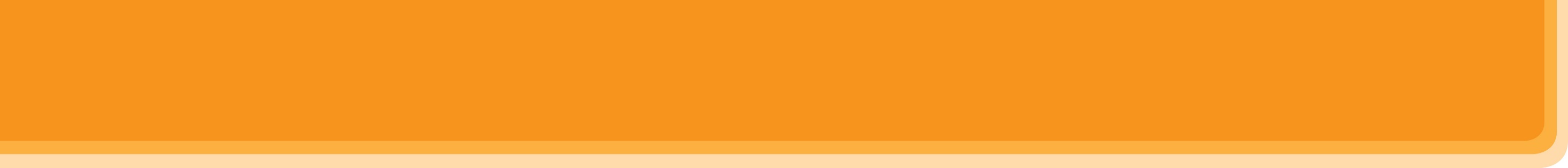 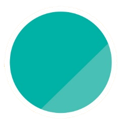 3
COMMUNITY SERVICE
Unit
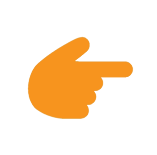 LESSON 6: SKILLS 2
Listening
Tom and Linda’s community activities last summer.
Writing
Write an email about your school activities last summer.
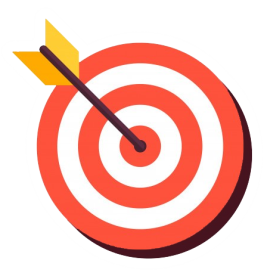 OBJECTIVES
By the end of the lesson, students will be able to:
listen for specific information about some community activities and their benefits;
write an email about the community activities you did last summer.
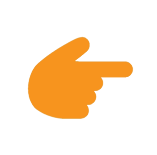 LESSON 6: SKILLS 2
WARM-UP
Chatting & Homework checking
Task 1: What community activities are the children doing in the pictures? 
Task 2: Circle the correct answers.
Task 3: Listen again and fill in each blank with no more than two words.
LISTENING
Task 4: Read Tom’s email to Nam about his school activities last summer.
Task 5: Write an email of about 70 words to Tom about your school activities last summer.
WRITING
POST-LISTENING 
& WRITING
Task 6: Class gallery
Wrap-up
Homework
CONSOLIDATION
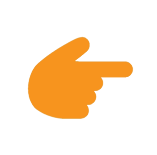 LESSON 6: SKILLS 2
WARM-UP
Chatting & Homework checking
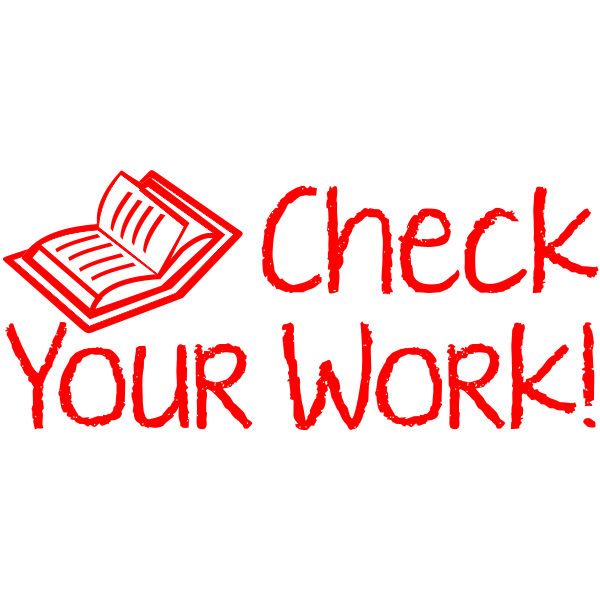 Aims of the stage:
to lead in the topic of the lesson: school community activities in summer
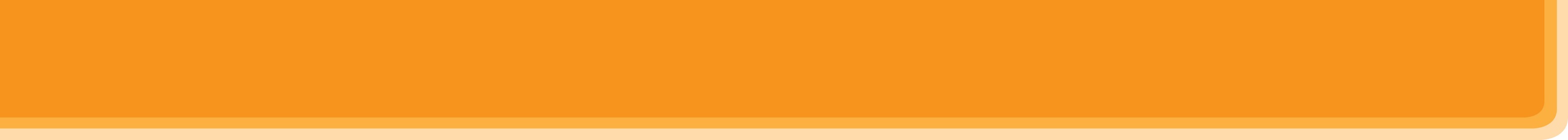 WARM-UP
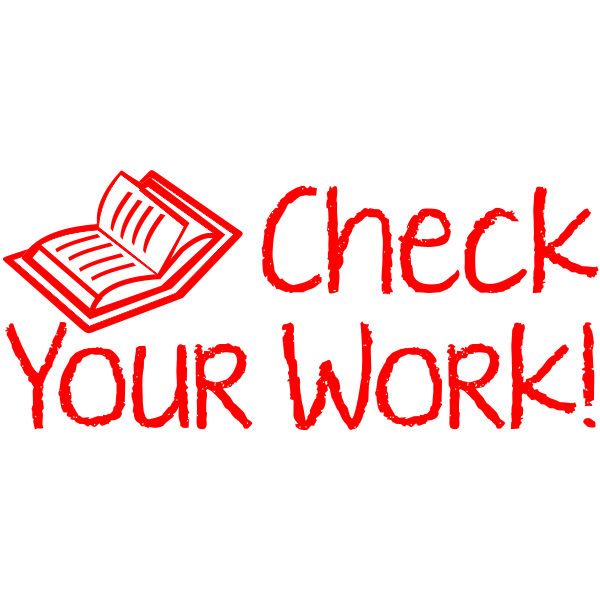 Your plans for school activities next summer holiday?
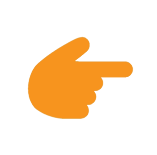 LESSON 6: SKILLS 2
WARM-UP
Chatting & Homework checking
Task 1: What community activities are the children doing in the pictures? 
Task 2: Circle the correct answers.
Task 3: Listen again and fill in each blank with no more than two words.
LISTENING
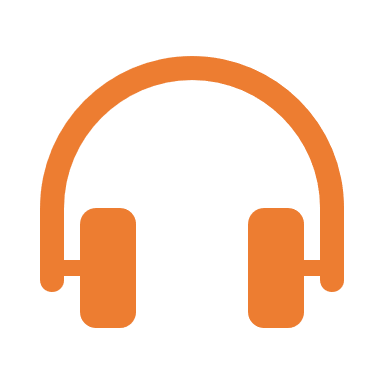 Aims of the stage:
To help students develop listening skills for specific information.
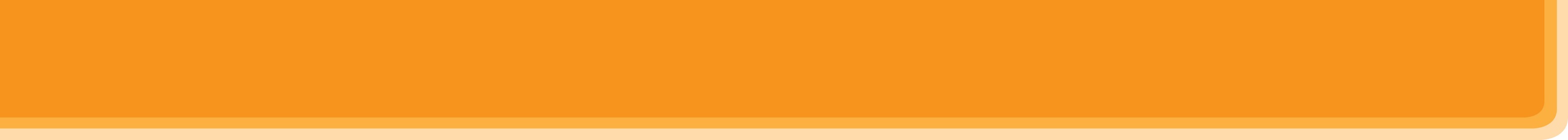 PRE-LISTENING
1
What community activities are the children doing in the pictures?
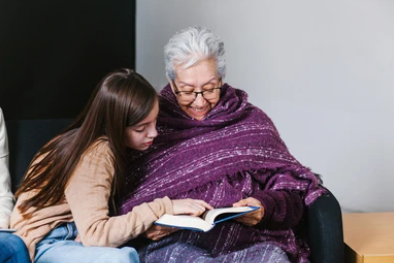 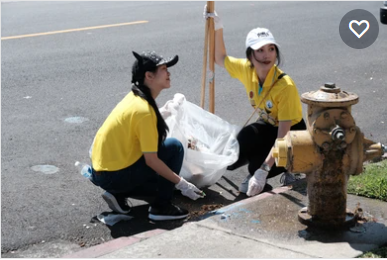 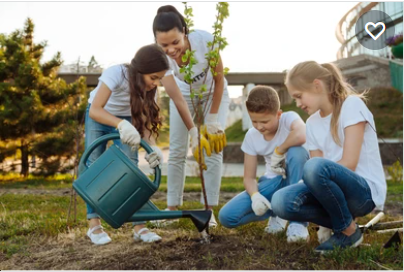 a
b
c
reading books to the elderly
picking up litter
planting trees
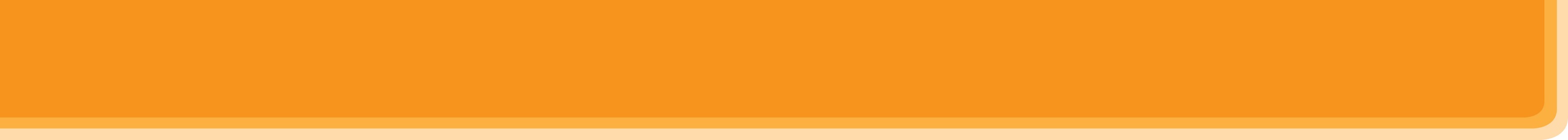 WHILE-LISTENING
2
Listen to Tom and Linda talking about their community activities last summer. Circle the correct answers.
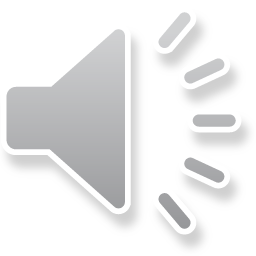 3. Tom and his friends picked up ______.A. books and paperB. bottles and booksC. paper and bottles4. Tom and his friends ______.A. grew some treesB. tutored mathsC. cleaned schools
1. Linda and her friends taught ______.A. English and literatureB. maths and historyC. English and maths2. Linda and her friends ______ the elderly.A. talked toB. cooked forC. read books to
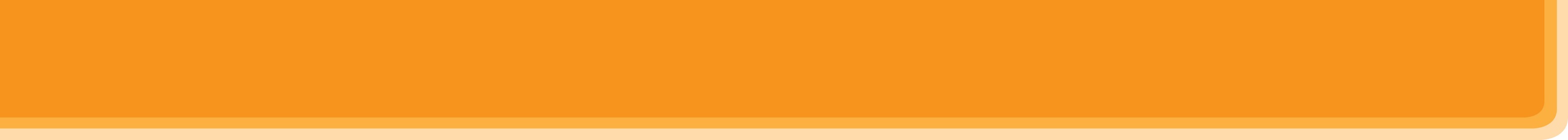 WHILE-LISTENING
3
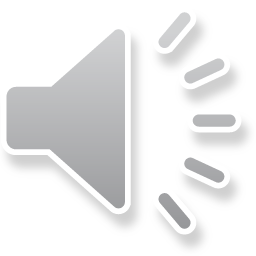 Listen again and fill in each blank with no more than two words.
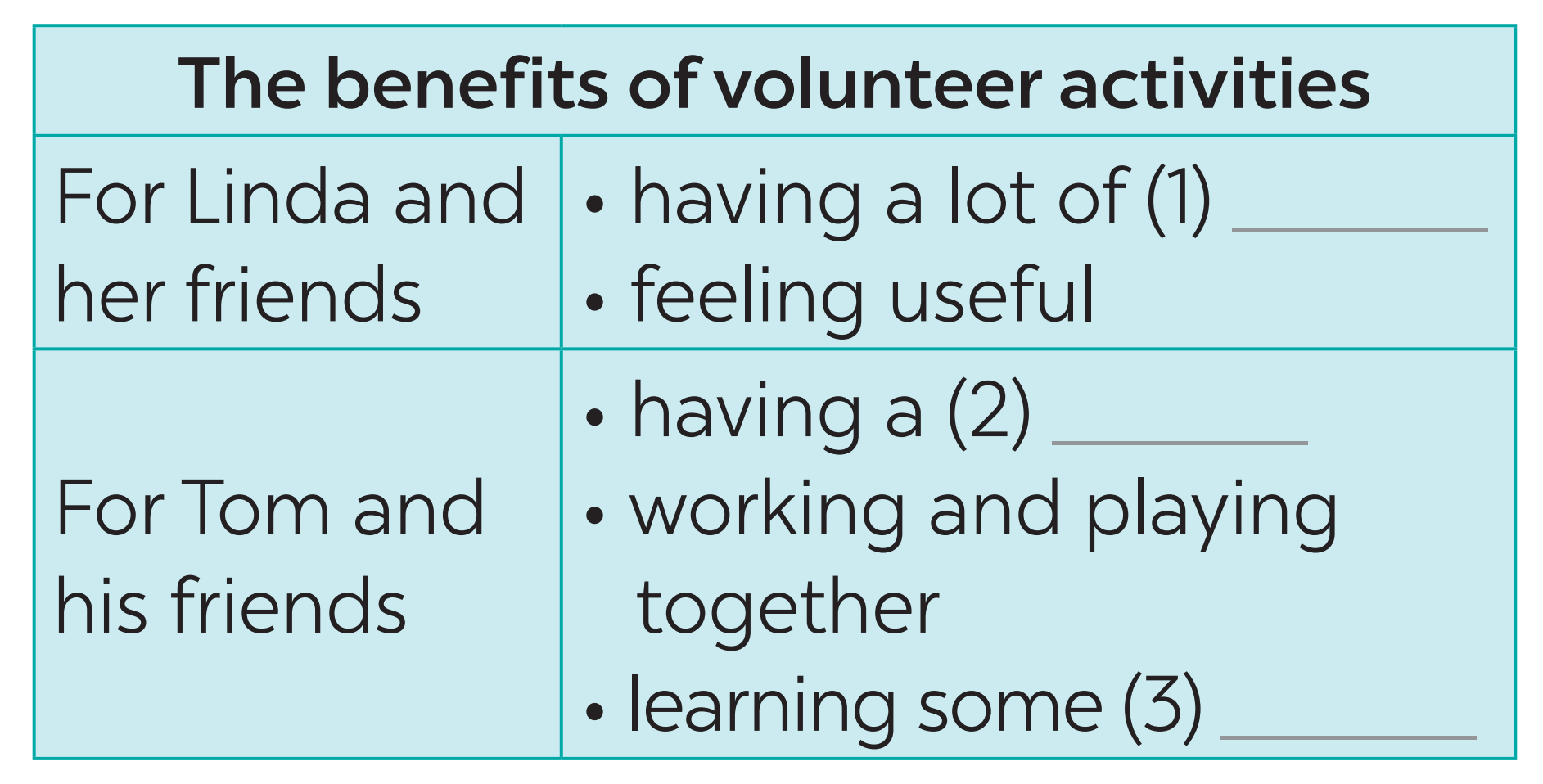 fun
good time
skills
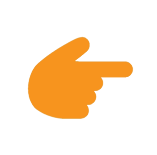 LESSON 6: SKILLS 2
WARM-UP
Chatting & Homework checking
Task 1: What community activities are the children doing in the pictures? 
Task 2: Circle the correct answers.
Task 3: Listen again and fill in each blank with no more than two words.
LISTENING
Task 4: Read Tom’s email to Nam about his school activities last summer.
Task 5: Write an email of about 70 words to Tom about your school activities last summer.
WRITING
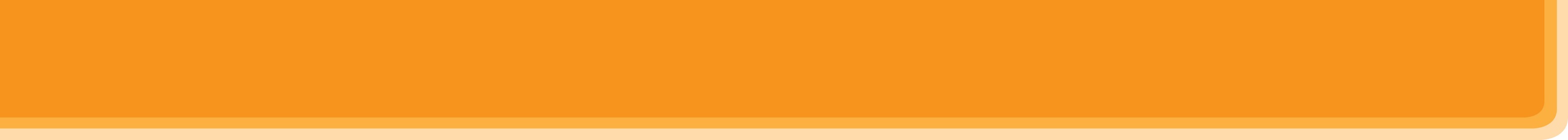 PRE-WRITING
4
Read Tom’s email to Nam about his school activities last summer.
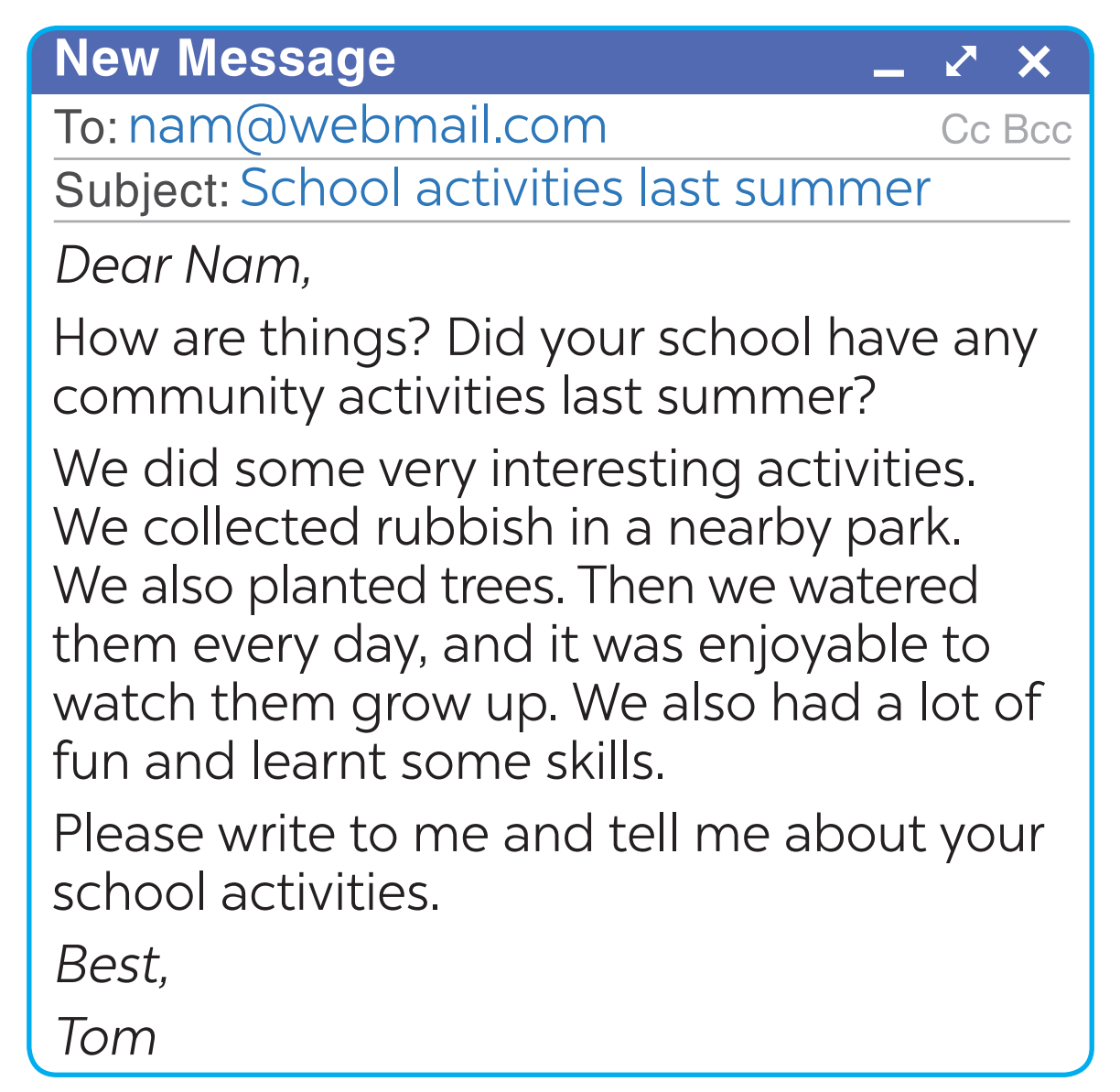 Who is writing to whom? 
What is the subject of the third paragraph of the email?
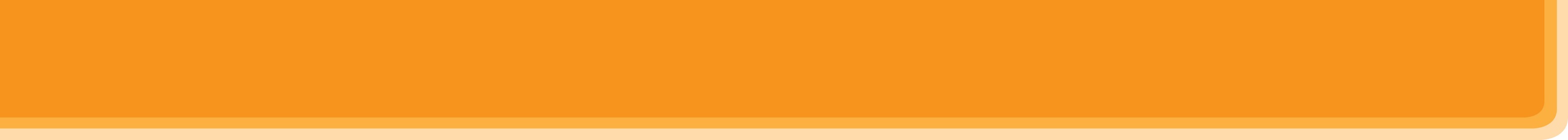 WHILE-WRITING
You are Nam. Now write an email of about 70 words to Tom about your school activities last summer. Start your email as shown below.
5
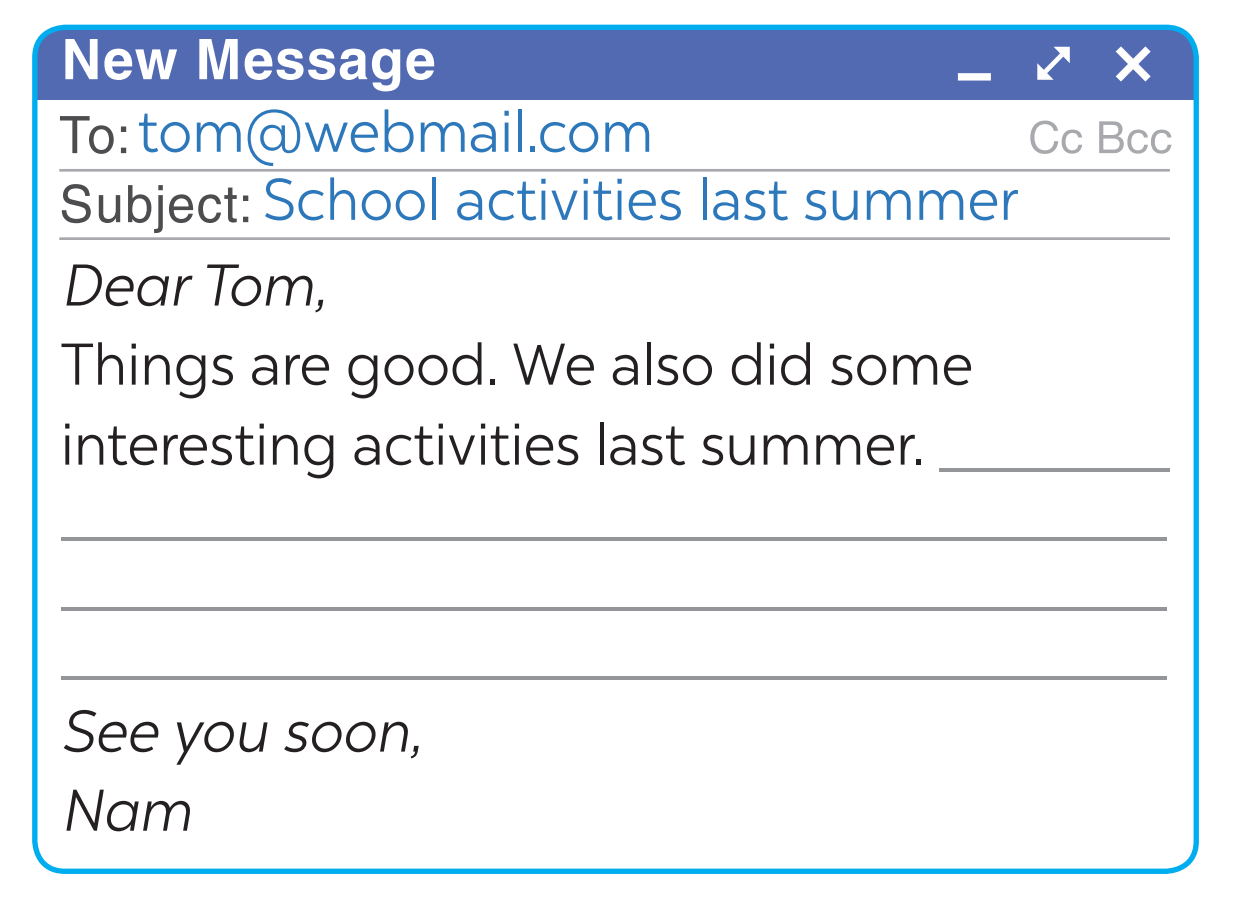 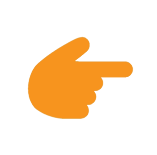 LESSON 6: SKILLS 2
WARM-UP
Chatting & Homework checking
Task 1: What community activities are the children doing in the pictures? 
Task 2: Circle the correct answers.
Task 3: Listen again and fill in each blank with no more than two words.
LISTENING
Task 4: Read Tom’s email to Nam about his school activities last summer.
Task 5: Write an email of about 70 words to Tom about your school activities last summer.
WRITING
POST-LISTENING 
& WRITING
Task 6: Class gallery
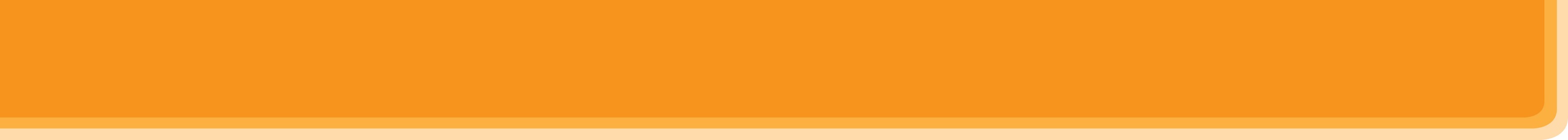 POST-LISTENING & WRITING
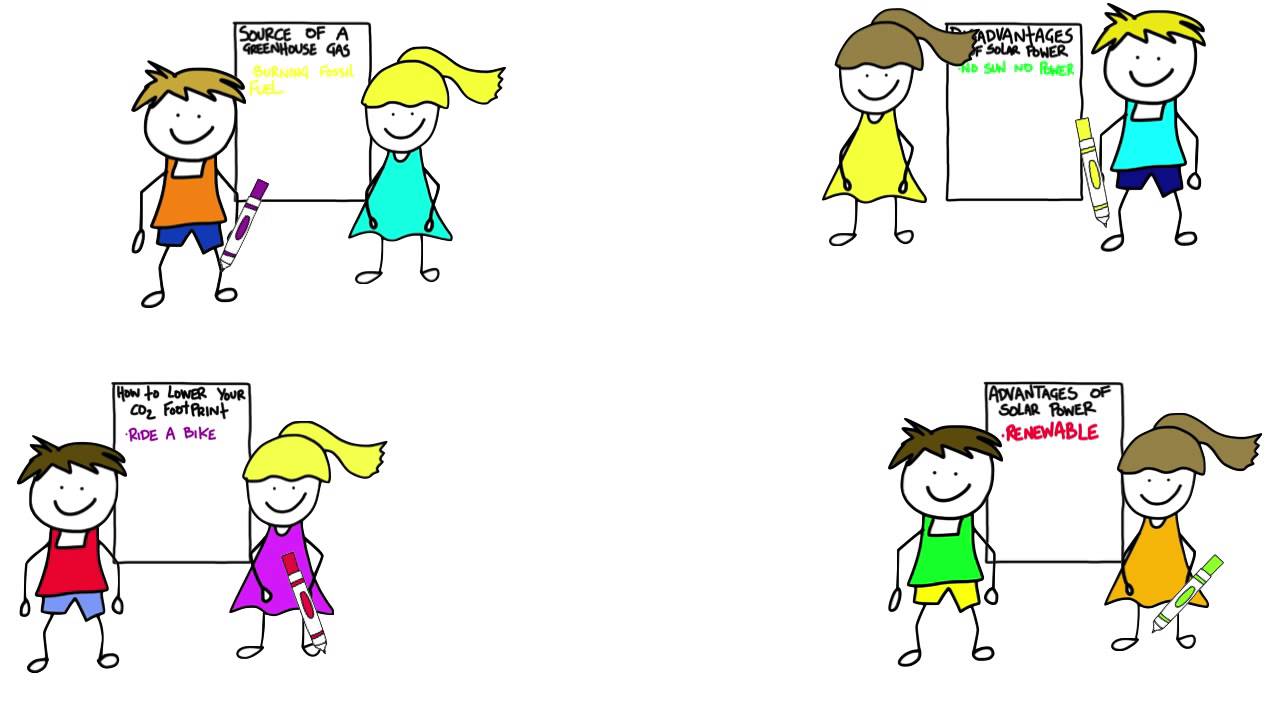 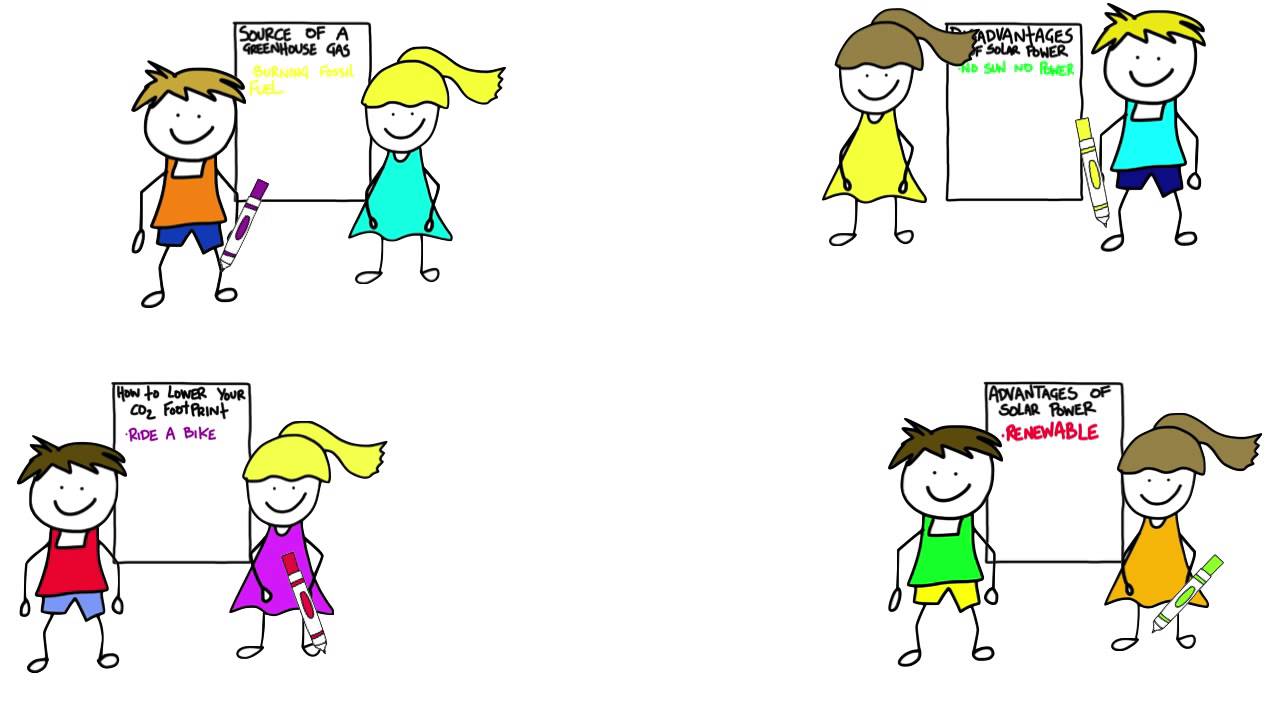 CLASS GALLERY
Students can:
go and see other’s work
give comments to each other
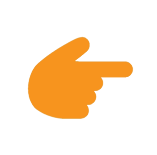 LESSON 6: SKILLS 2
WARM-UP
Chatting & Homework checking
Task 1: What community activities are the children doing in the pictures? 
Task 2: Circle the correct answers.
Task 3: Listen again and fill in each blank with no more than two words.
LISTENING
Task 4: Read Tom’s email to Nam about his school activities last summer.
Task 5: Write an email of about 70 words to Tom about your school activities last summer.
WRITING
POST-LISTENING 
& WRITING
Task 6: Class gallery
Wrap-up
Homework
CONSOLIDATION
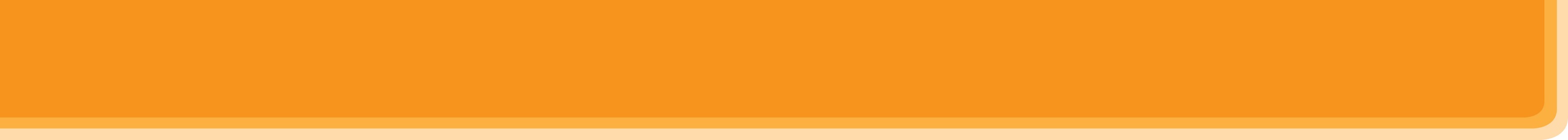 CONSOLIDATION
1
WRAP-UP
In this lesson, we have learnt to:
listen for specific information about some community activities and their benefits;
write an email about community activities one did last summer.
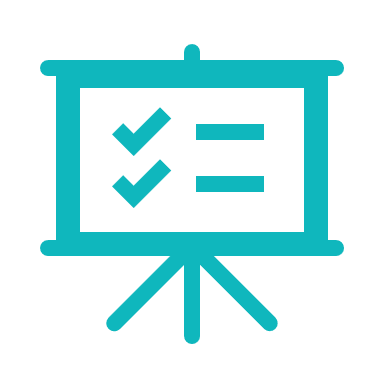 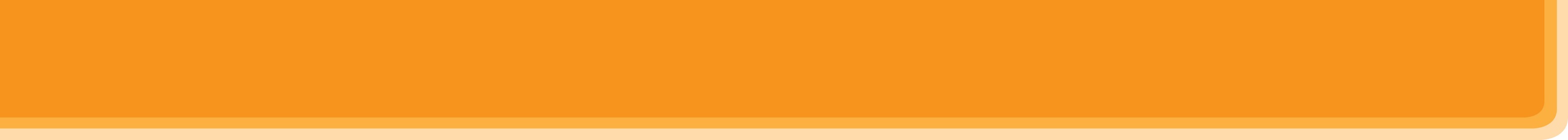 CONSOLIDATION
2
HOMEWORK
Rewrite the email  on your notebook.
Prepare for the next lesson: Looking back & Project
Website: hoclieu.vn
Fanpage: facebook.com/www.tienganhglobalsuccess.vn/